স্বাগতম
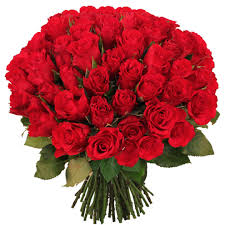 wkÿK cwiwPwZ
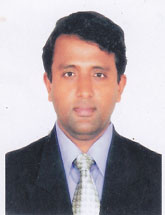 আতিক উল্যাহ
প্রভাষক হিসাববিজ্ঞান
দোল্লাই নোয়াবপুর সরকারি কলেজ
চান্দিনা. কুমিল্লা।
শ্রেনি: একাদশ
বিষয়: হিসাববিজ্ঞান ১মপত্র
অধ্যায়: দ্বিতীয়
নিচের চিত্র গুলো লক্ষ্য কর :
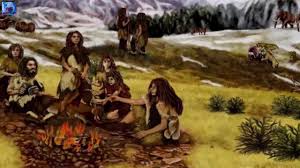 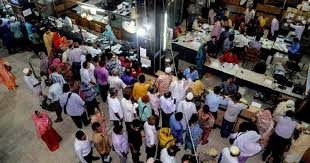 লেনদেন সম্পর্কে ধারনা
শিখনফল
১। ঘটনা সম্পর্কে বলতে পারবে।
২। ঘটনা এবং লেনদেন কী বলতে পারবে।
৩। ঘটনা এবং লেনদেন চিহ্নিত করতে পারবে।
৪। ঘটনা ও লেনদেনের মধ্যে পার্থক্য বলতে পারবে।
৫। লেনদেনের বৈশিষ্ট্য বর্ণনা করতে পারবে।
নিম্নে কিছু ছবিগুলো লক্ষ্য কর:
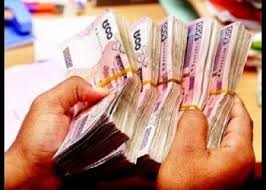 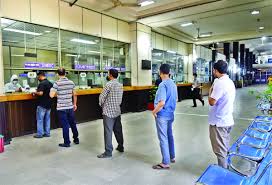 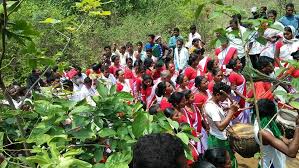 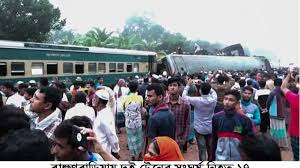 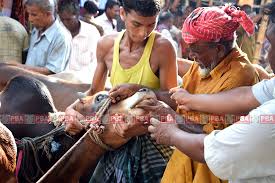 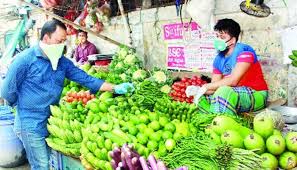 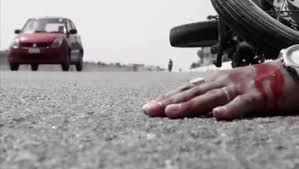 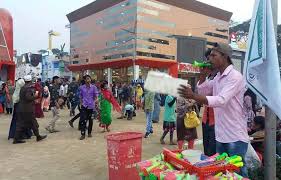 ঘটনা
হিসাববিজ্ঞানের দৃষ্টিতে, ব্যক্তি বা প্রতিষ্ঠানের যেসব কর্মকান্ড দ্বারা প্রতিষ্ঠানের আর্থিক অবস্থার পরিবর্তন ঘটায় সেগুলোই হচ্ছে ঘটনা।
লেনদেন
মানুষের অর্থনৈতিক ক্রিয়াকলাপ বা আদান-প্রদানকে লেনদেন বলে।
ঘটনা ও লেনদেনের পার্থক্য
ঘটনা ও লেনদেন চিহ্নিত কর:
জানু-১ মি সাদিক ১০,০০০ টাকা ব্যবসায় বিনিয়োগ করে।
জানু-১০ বাকিতে ৩,০০০ টাকার পণ্য ক্রয় করা হলো।
জানু-১৫ ব্যাংকে ২,০০০ টাকা জমা দেওয়া হলো।
জানু-২৫ অফিস সরন্জাম ক্রয় ১,৫০০ টাকা।
জানু-৩০ পণ্য ক্রয়ের ফরমায়েশ দেওয় হলো।
মূল্যায়ণ
২০,০০০ টাকার পণ্য ক্রয়ের ফরমায়েশ দেওয়া হলো।
১। ঘটনাটি লেনদেন কিনা? ব্যাখ্যা কর।
উত্তর: লেনদেন নয়।
কারন: ঘটনাটি অর্থের অঙ্কে পরিমাপযোগ্য এবং আর্থিক অবস্থার পরিবর্তন হয়নি কিন্তু ইহাতে লেনদেনের দ্বৈতসত্তা বিদ্যমান আছে। সুতরাং ঘটনাটি লেনদেন নয়।
বাড়ীর কাজ:
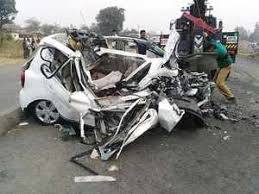 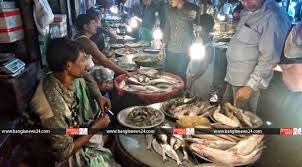 প্রত্যেক ঘটনা লেনদেন নয় কিন্তু প্রত্যেক লেনদেন ঘটনা। ব্যাখ্যা কর।
জানু-১ মি সাদিক ১০,০০০ টাকা ব্যবসায় বিনিয়োগ করে।
জানু-১০ বাকিতে ৩,০০০ টাকার পণ্য ক্রয় করা হলো।
জানু-১৫ ব্যাংকে ২,০০০ টাকা জমা দেওয়া হলো।
জানু-২৫ অফিস সরন্জাম ক্রয় ১,৫০০ টাকা।
জানু-৩০ পণ্য ক্রয়ের ফরমায়েশ দেওয় হলো।
উপরোক্ত লেনদেন গুলোকে হিসাব সমীকরণে প্রভাব দেখাও।
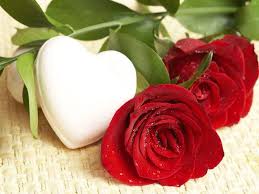 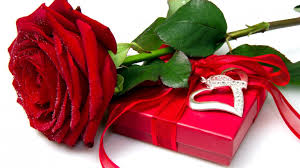 আল্লাহ হাফেজ